Universidad de Ciencias Médicas de La Habana
Facultad de Ciencias Médicas “Calixto García.”
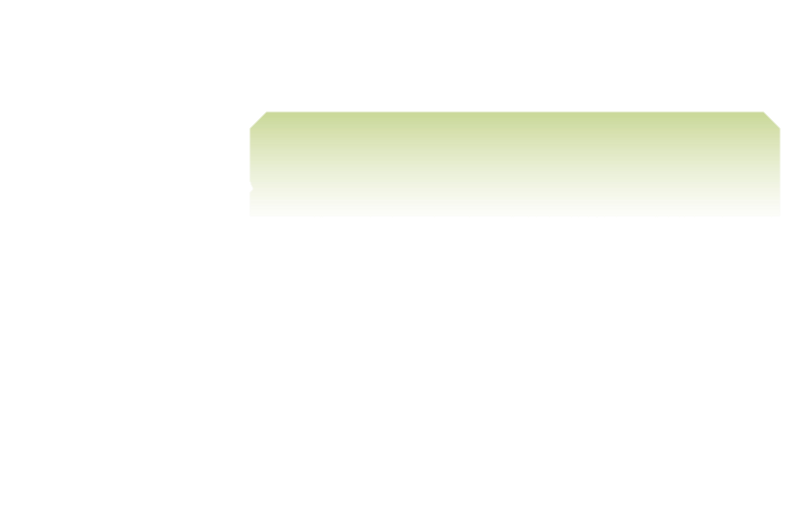 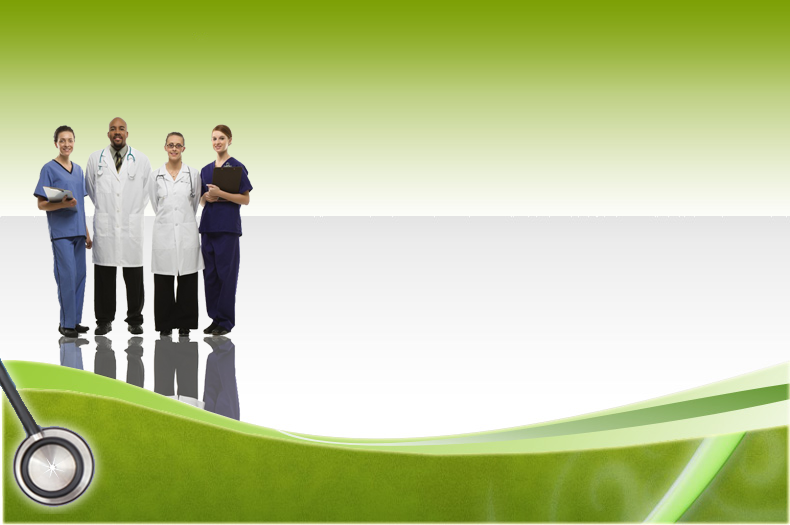 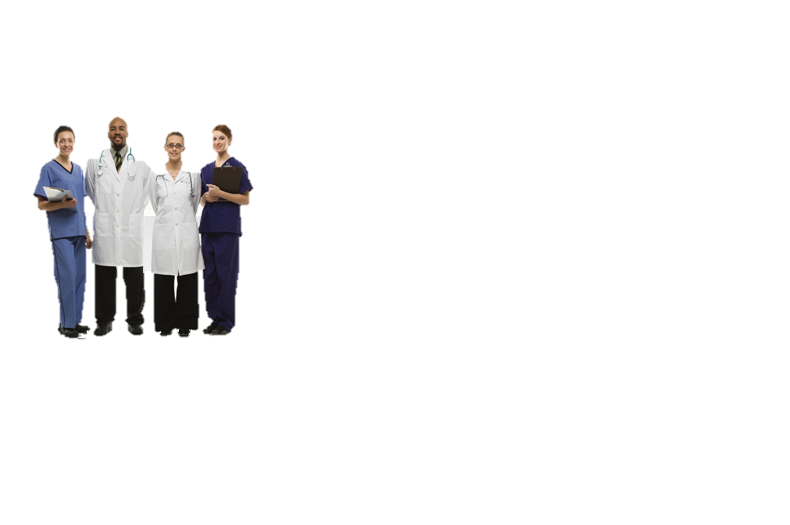 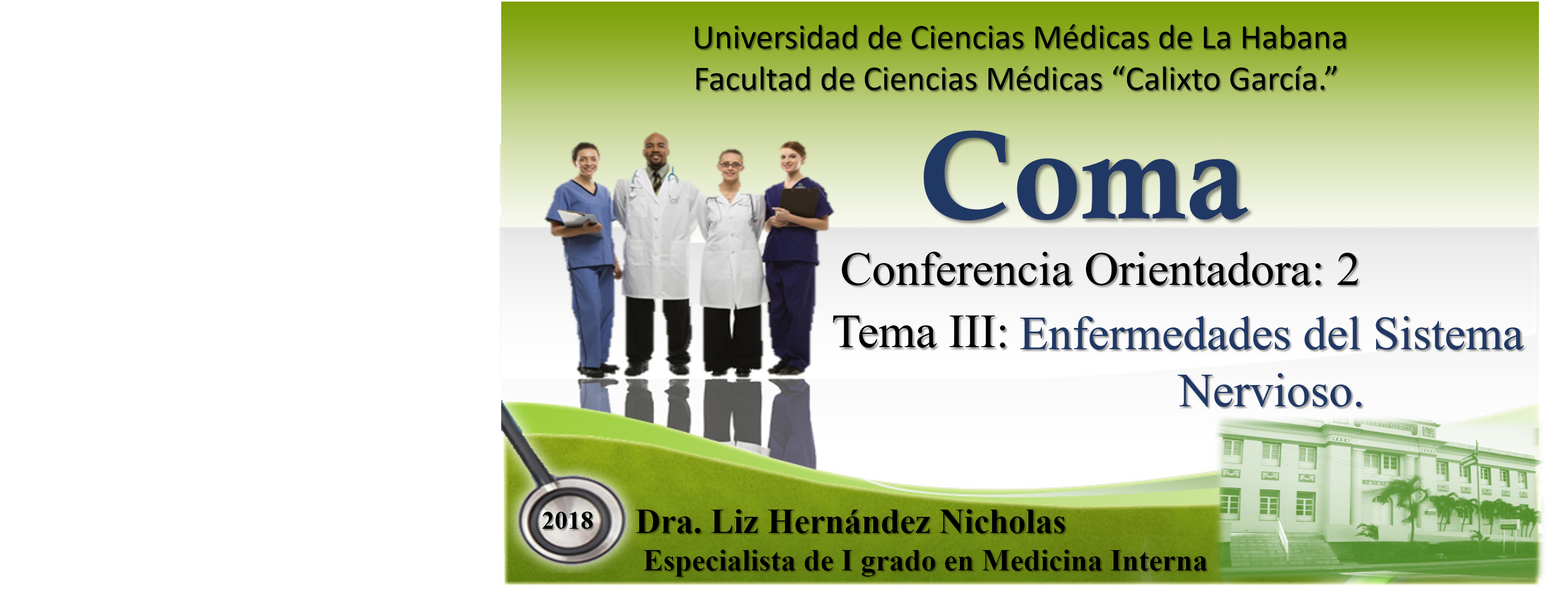 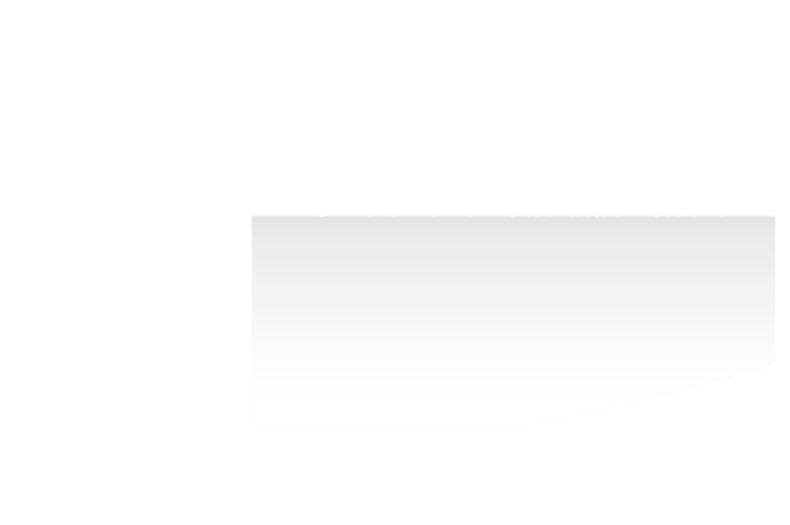 Coma
Conferencia Orientadora: 2
Tema III:
Enfermedades del Sistema Nervioso.
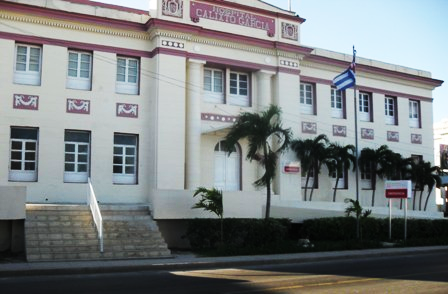 Dra. Liz Hernández Nicholas
 Especialista de I grado en Medicina Interna
Dra. Liz Hernández Nicholas
 Especialista de I grado en Medicina Interna
2018
Fecha: 8 de Mayo del 2018. 
            ¨Año 60 de la Revolución¨
Asignatura:
Medicina Interna. VI semestre.
Tema III:
Enfermedades del sistema Nervioso Central.
FOE:
Conferencia # 2.
Sumario:
Coma. Concepto. Fisiopatología. Etiología. Clasificación. Manifestaciones clínicas. Aproximación diagnóstica. Diagnósticos diferenciales. Prevención. Exámenes Complementarios. Tratamiento.
Duración:
50 minutos.
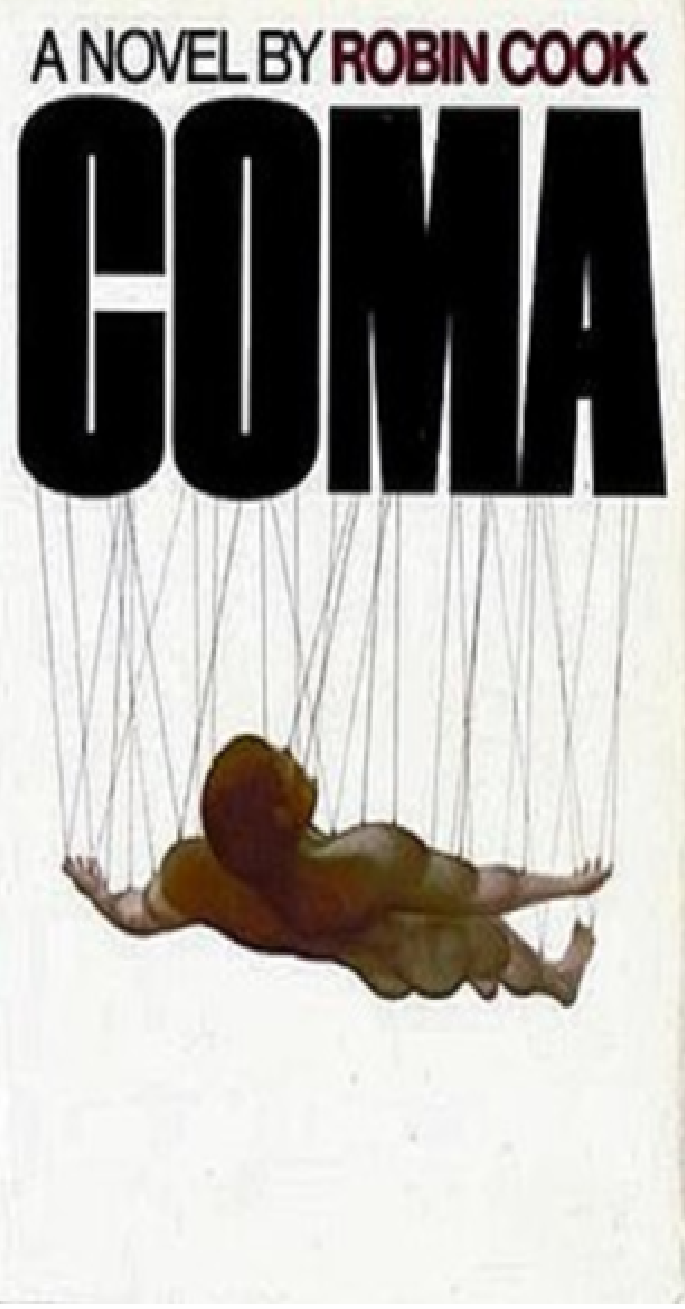 Objetivo
Identificar los signos y síntomas del coma para un diagnóstico adecuado y tratamiento oportuno.
Concepto
Estado de inconciencia en el que se han perdido las funciones de la vida en relación (motilidad y sensibilidad), pero se conserva la de la vida vegetativa.
Ausencia de toda respuesta fisiológicamente comprensible a los estímulos externos y necesidades internas.
Incapacidad de obedecer ordenes, hablar y mantener los ojos abiertos.
Fisiopatología
Lesión del Sistema Reticular Activador Ascendente  
(SRAA) en el tronco encefálico, 
que tiene 2 polos.
a)
Polo Superior
 (Hipotálamo y Núcleos paraventriculares)
b) Polo Inferior
 ( Bulbo y Protuberancia)
Estar consciente…
Nivel conciencia (estado de vigilia o despertar)
Contenido de la conciencia (reconocimiento de si mismo y del contexto)
Provoca…
Interacción continua entre los hemisferios cerebrales y mecanismos fisiológicos activados no específicos (SRAA)
Fisiopatología
Existen 2 procesos que alteran el nivel de conciencia y llevan al coma:
Condiciones que destruyen los mecanismos activadores del tronco encefálico.
Lesiones que directamente deprimen la función de los hemisferios cerebrales.
Alteraciones estructurales generalizadas o bilaterales.

Lesiones unilaterales que comprimen el hemisferio cerebral contralateral.

Compresión troncoencefálica secundaria a herniación.
Combinación de lesiones corticales bilaterales y del tronco encefálico.

Encefalopatías tóxicas (Drogas, medicamentos, etilismo)

Encefalopatías metabólicas.
Fisiopatología
Existen 2 procesos que alteran el nivel de conciencia y llevan al coma:
Condiciones que destruyen los mecanismos activadores del tronco encefálico.
Lesiones que directamente deprimen la función de los hemisferios cerebrales.
Alteraciones estructurales generalizadas o bilaterales.

Lesiones unilaterales que comprimen el hemisferio cerebral contralateral.

Compresión troncoencefálica secundaria a herniación.
Combinación de lesiones corticales bilaterales y del tronco encefálico.

Encefalopatías tóxicas (Drogas, medicamentos, etilismo)

Encefalopatías metabólicas.
Fisiopatología
Existen 2 procesos que alteran el nivel de conciencia y llevan al coma:
Condiciones que destruyen los mecanismos activadores del tronco encefálico.
Lesiones que directamente deprimen la función de los hemisferios cerebrales.
Alteraciones estructurales generalizadas o bilaterales.

Lesiones unilaterales que comprimen el hemisferio cerebral contralateral.

Compresión troncoencefálica secundaria a herniación.
Combinación de lesiones corticales bilaterales y del tronco encefálico.

Encefalopatías tóxicas (Drogas, medicamentos, etilismo)

Encefalopatías metabólicas.
Nivel de Conciencia…
Nivel de Conciencia…
Nivel de Conciencia…
Nivel de Conciencia…
Nivel de Conciencia…
Etiología
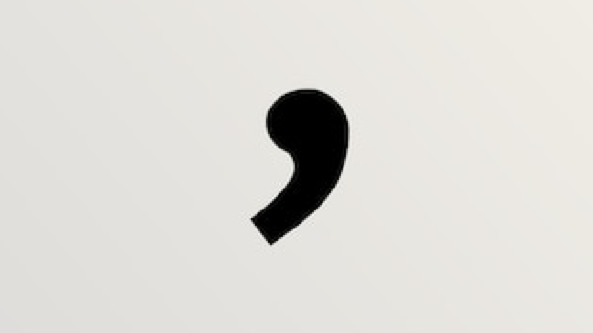 Aproximación Diagnóstica
Coma
 sin signos focales ni meningismo.
Coma
 sin signos focales con meningismo.
Coma
 sin signos focales con meningismo.
Más común.
HIP.
Infarto Cerebral.
Tumores Cerebrales.
Abscesos Cerebrales
Isquémicas – Anoxicas
Metabólicas
Tóxicas.
Inducidas por drogas.
Infecciones.
Estados Posconvulsivos
HSA.
Meningitis.
Meningoencefalitis
Aproximación Diagnóstica
Coma
 sin signos focales ni meningismo.
Coma
 sin signos focales con meningismo.
Coma
 sin signos focales con meningismo.
Más común.
HIP.
Infarto Cerebral.
Tumores Cerebrales.
Abscesos Cerebrales
Isquémicas – Anoxicas
Metabólicas
Tóxicas.
Inducidas por drogas.
Infecciones.
Estados Posconvulsivos
HSA.
Meningitis.
Meningoencefalitis
Aproximación Diagnóstica
Coma
 sin signos focales ni meningismo.
Coma
 sin signos focales con meningismo.
Coma
 sin signos focales con meningismo.
Más común.
HIP.
Infarto Cerebral.
Tumores Cerebrales.
Abscesos Cerebrales
Isquémicas – Anoxicas
Metabólicas
Tóxicas.
Inducidas por drogas.
Infecciones.
Estados Posconvulsivos
HSA.
Meningitis.
Meningoencefalitis
Aproximación Diagnóstica
Coma
 sin signos focales ni meningismo.
Coma
 sin signos focales con meningismo.
Coma
 sin signos focales con meningismo.
Más común.
HIP.
Infarto Cerebral.
Tumores Cerebrales.
Abscesos Cerebrales
Isquémicas – Anoxicas
Metabólicas
Tóxicas.
Inducidas por drogas.
Infecciones.
Estados Posconvulsivos
HSA.
Meningitis.
Meningoencefalitis
Anamnesis.
1- Anamnesis.
Progresión predecible de enfermedad previa.
Existencia de patologías sistémicas.
Síntomas previos (cefalea, vómitos, mareos, signos de focalización neurológica, fiebre, convulsiones.)
Anamnesis.
1- Anamnesis.
Instauración aguda de estado de coma en paciente con APP desconocidos.
Antecedentes psiquiátricos.
Uso de medicamentos o drogas de abuso.
Traumas (recientes o antiguos.)
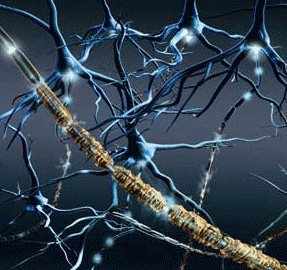 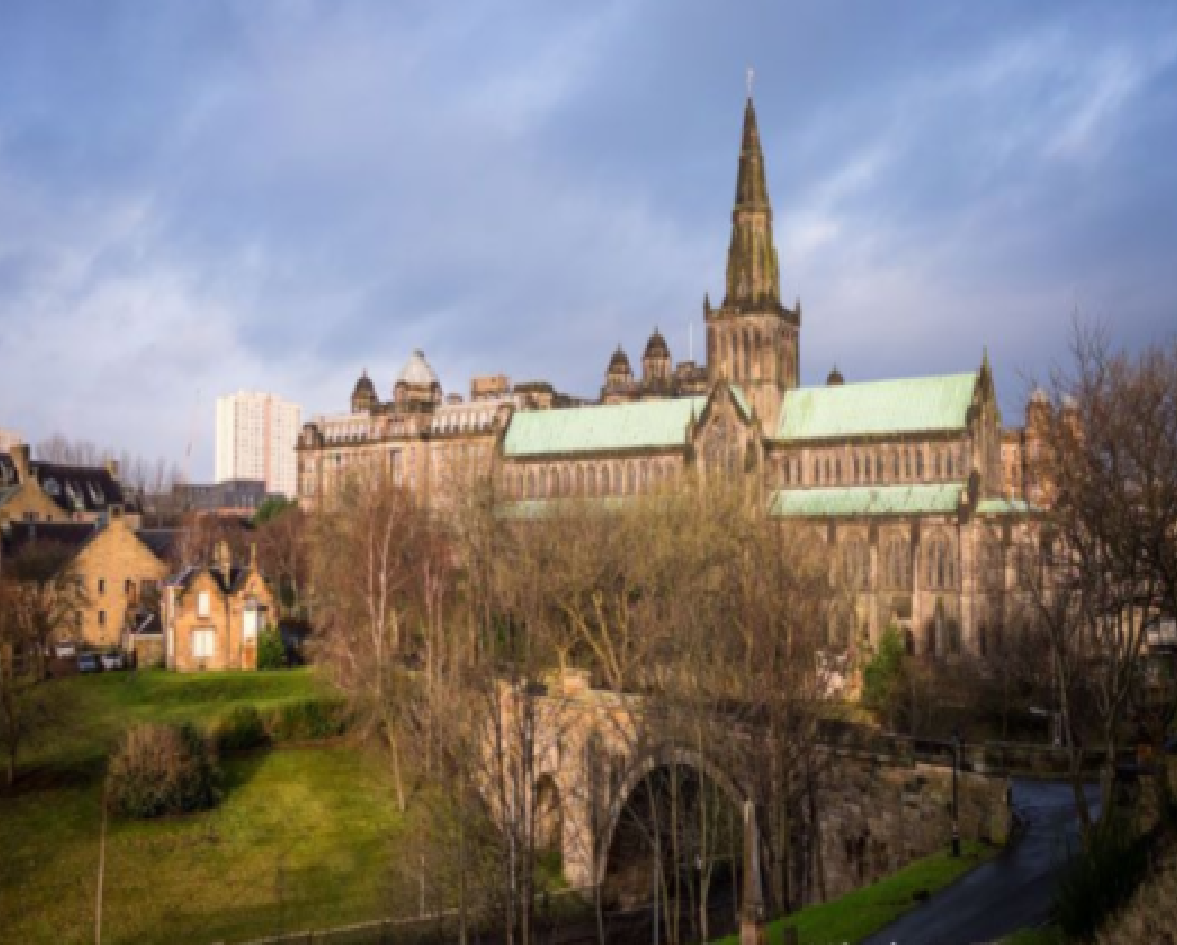 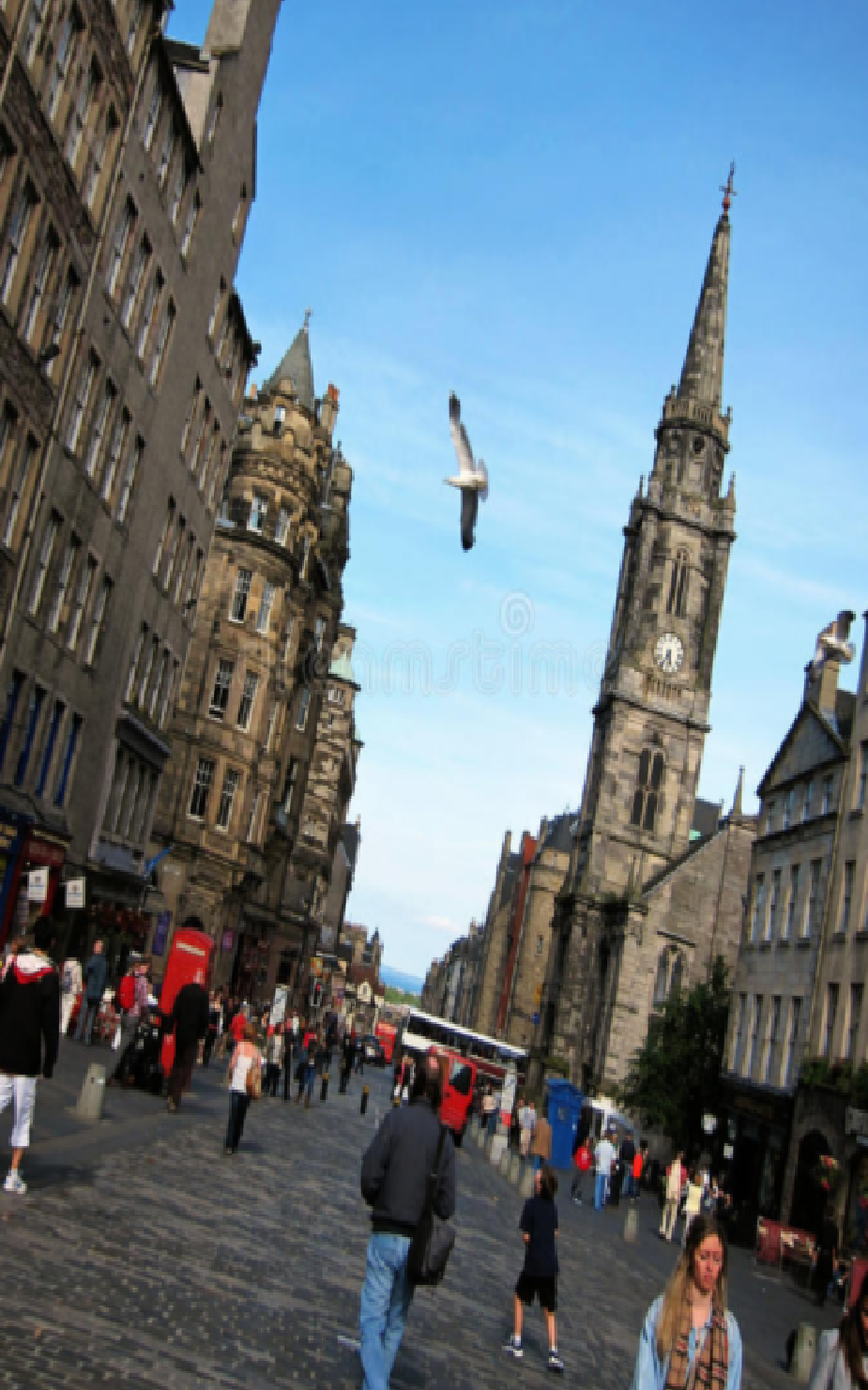 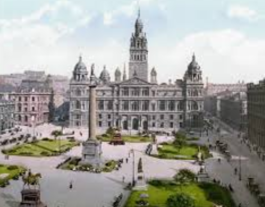 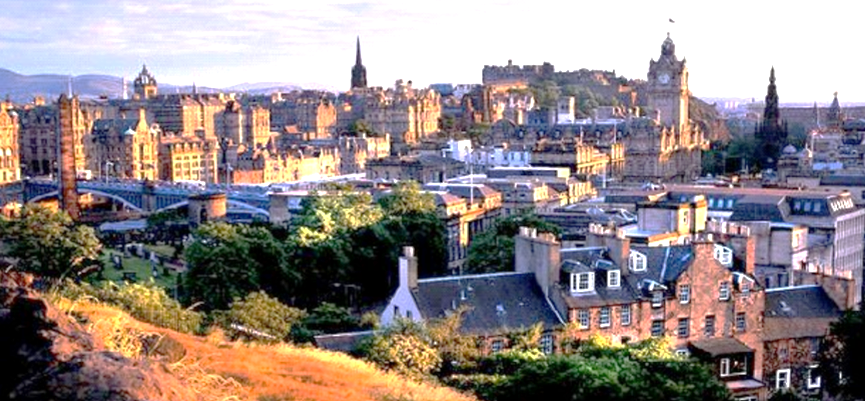 Escala de Glasgow
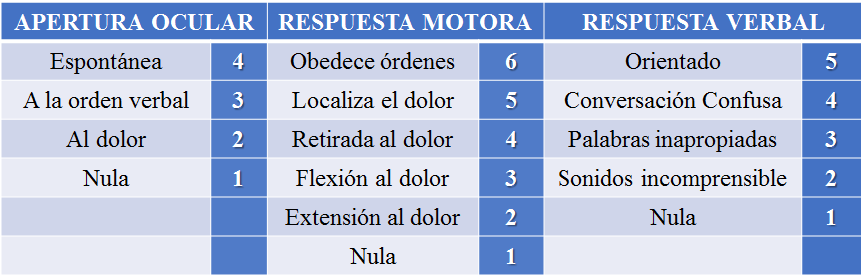 Signos de valor localizador
Patrón respiratorio…
Regulado por estructuras troncoencefálica y se altera por disfunciones cerebrales diversas:
Hiperventilación neurógena central
Respiración apneústica
Ruidos espiratorios
Mesencéfalo
Protuberancia
Ronquidos
Respiración de Cheyne-Stokes
Diencéfalo-Tálamo e hipotálamo
Respiración atáxica de Biot o agónica
Bulbo Raquídeo
Respiración de Cheyne-Stokes.
Hiperventilación neurógena.
Apneúsica.
Cluster breathing.
Respiración atáxica de Biot o agónica.
Alteraciones pupilares
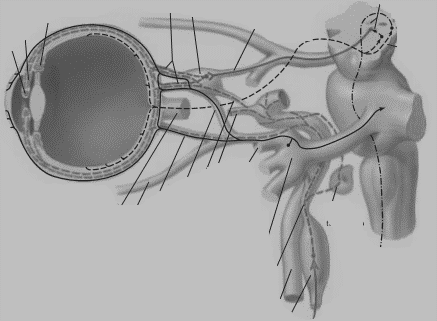 Movimientos oculares
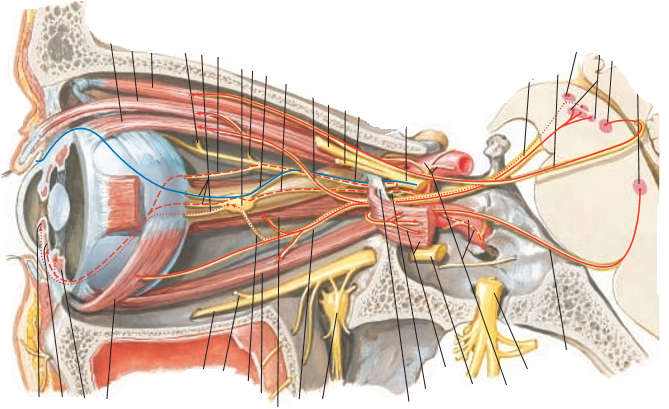 Posturas  Reflejas
Decorticación.
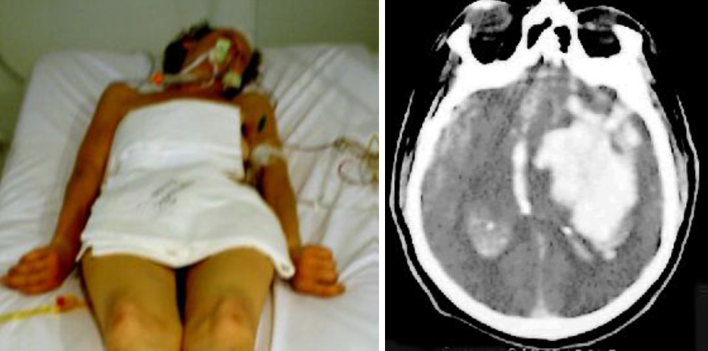 Descerebración.
Diagnóstico Diferencial
Simuladores.
Pacientes psiquiátricos (crisis histéricas o catatónicas)
Mutismo aquinético.
Delirio.
Neuropatías motoras severas.
Diagnóstico Diferencial
Demencia terminal (Demencia previa + rigidez espástica de miembros)
Estado vegetativo persistente.
Síndrome de enclaustramiento (Locked-in Syndrome)
Muerte cerebral.
Exámenes Complementarios
Exámenes Complementarios
Exámenes Complementarios
Exámenes Complementarios
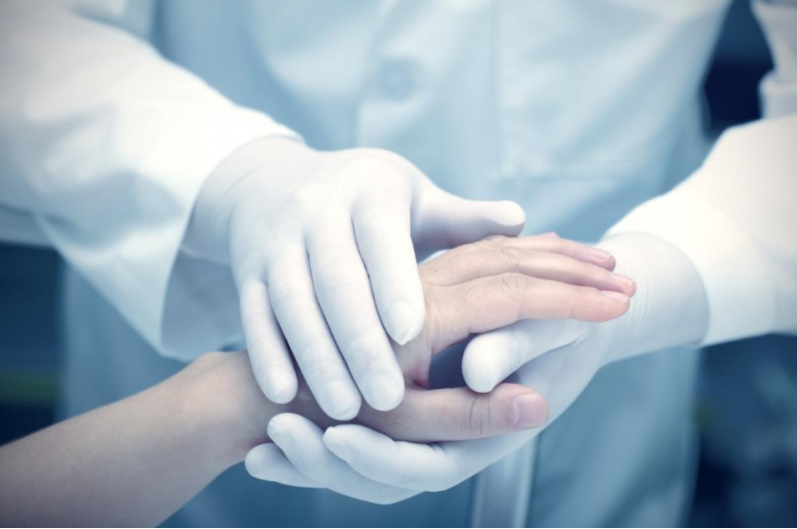 Conducta
Cuidados
Medidas
Acciones
Tratamiento
Tratamiento
Medidas iniciales de urgencia:
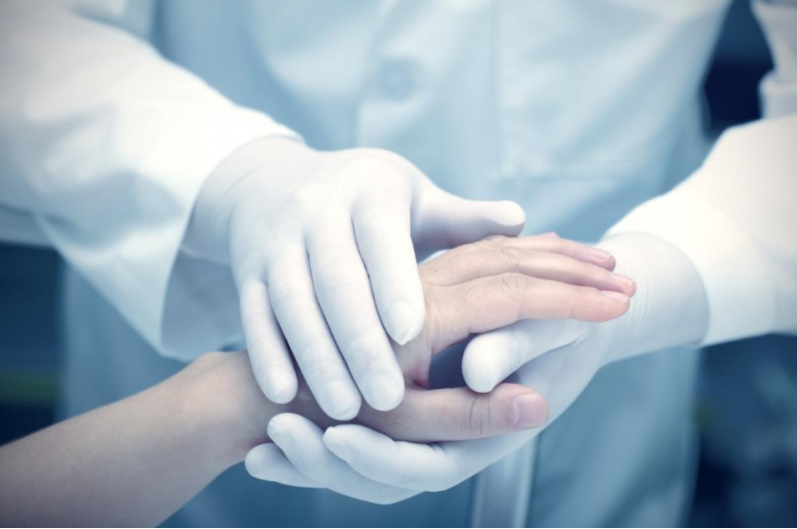 A) Mantener libre la vía aérea (cánula de guedel, aspirar secreciones, intubar, ventilar según necesidad)
B) Estabilización hemodinámica (Tratar shock dependiendo de la causa, cierre de heridas, tratamiento de arritmias. Simultáneamente canalizar vía parenteral y obtener muestras para analítica)
Tratamiento
Medidas iniciales de urgencia:
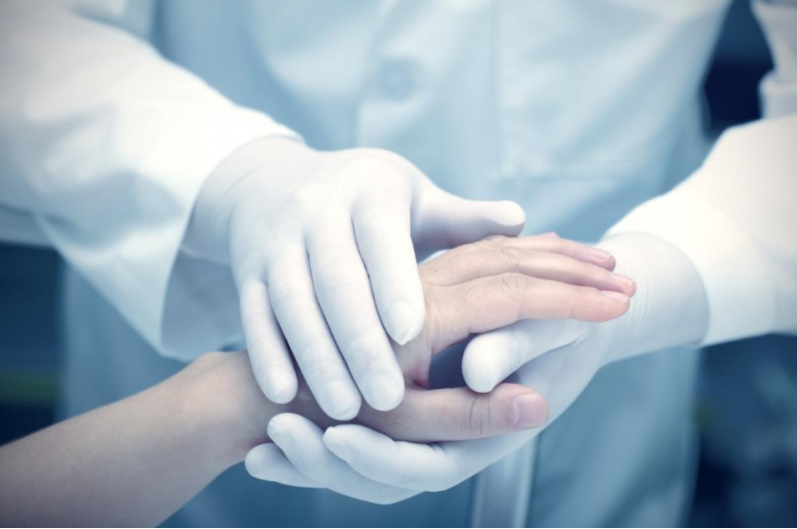 C) Posteriormente se administra. Un ámpula de vit B1 (100mg)+ 20 ml de dextrosa al 50%, para tratar hipoglucemia o alcoholismo. Si no recupera y se sospecha
sobredosis de opiáceos y/o benzodiacepinas se administran 2
ámp de naloxona y 2 ámpulas de flumazenil respectivamente (vía IV).
D) Una vez estabilizado, seguir con el diagnóstico etiológico si es posible.
Tratamiento
Medidas Generales:
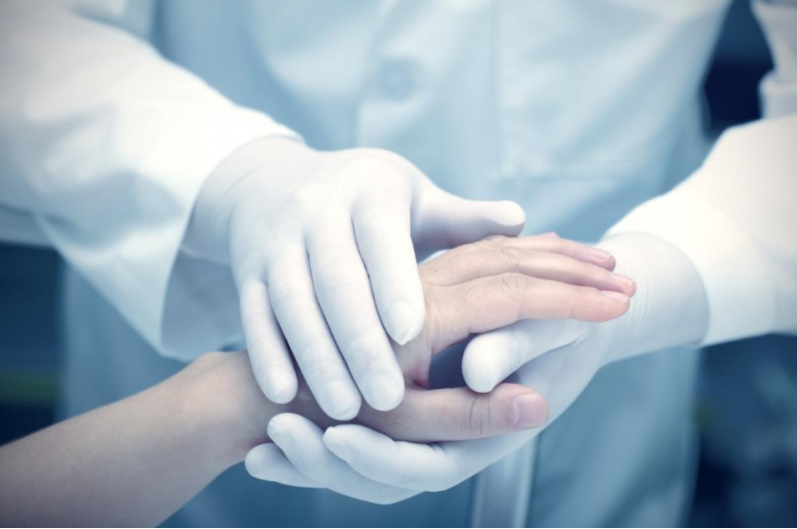 A) Colocación de barras laterales e incluso sujeción mecánica, con elevación de la cabecera a 30º.
B) Aspiración de secreciones y fisioterapia respiratoria.
C) Sondaje nasogástrico y vesical..
D) Evitar escaras mediante cambios posturales.
E) Protección-lubricación ocular.
F) Control estricto del balance hidromineral y Signos Vitales.
Tratamiento
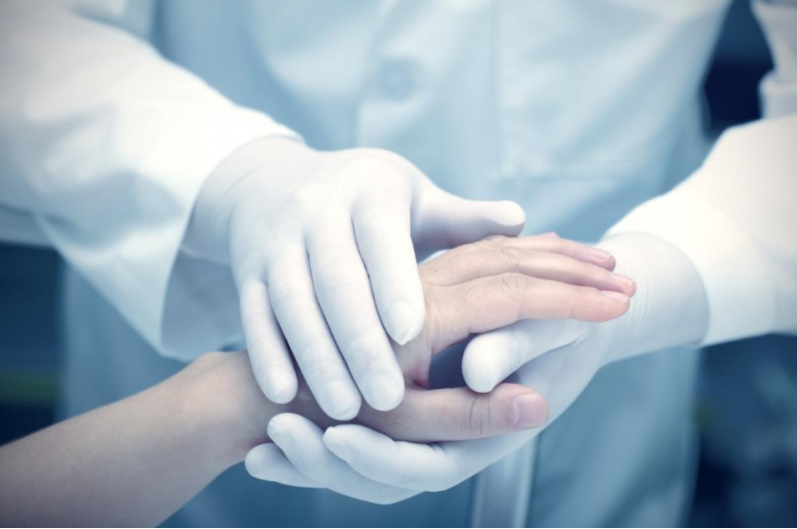 Medidas Etiológicas:
Según causa subyacente (Cirugía, AMC, Antídotos, etc)
Medidas antiedema cerebral si Hipertensión Endocraneana. (Manitol+Esteroides)
Bibliografía
BÁSICA:
Temas de Medicina Interna. Reynaldo Roca Goderich. 5ta edición. 2017.
AUXILIAR:
Medicina Interna. Diagnóstico y Tratamiento. Vicente Peña.2da Ed. 2016
CONSULTA:
Tratado de Medicina Interna Goldman-Cecil 25 Edición. 2017.
Tratado de Medicina Interna. Farreras-Rozman. 18 edición.
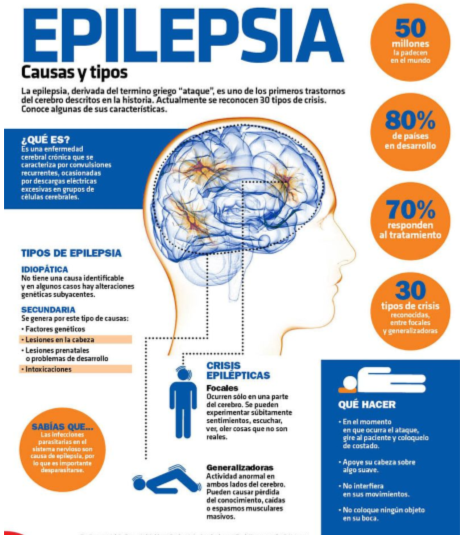 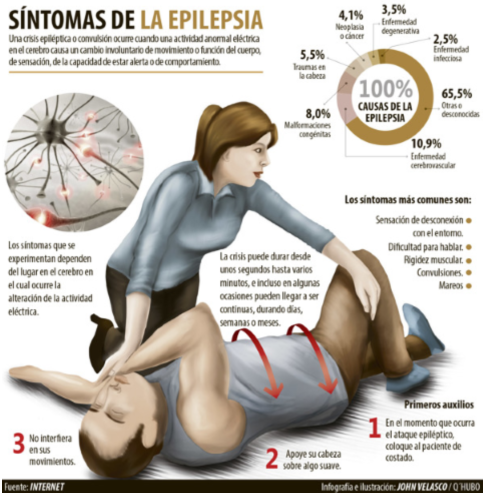